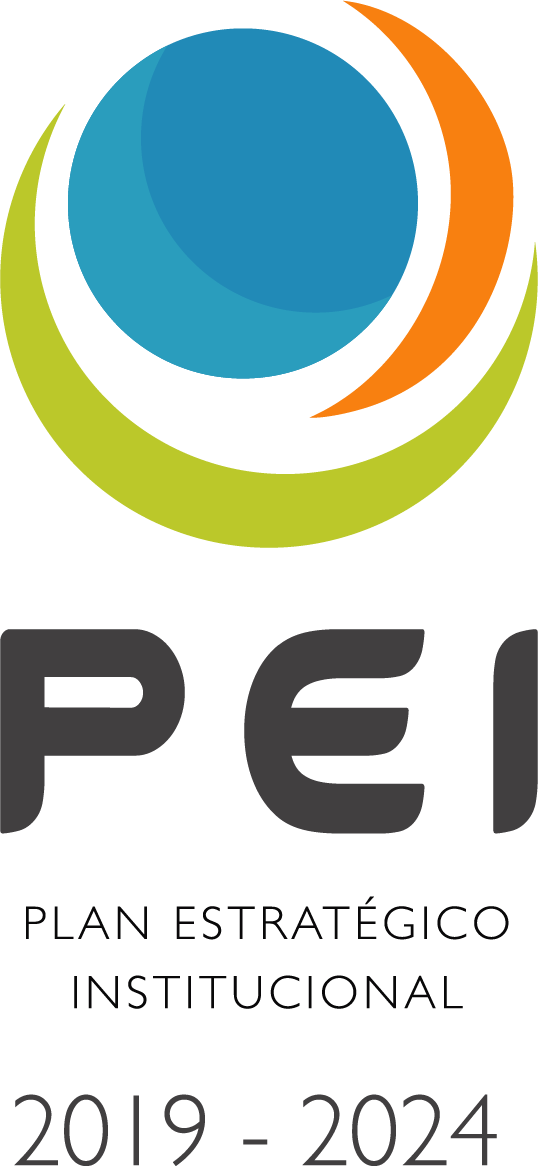 Boletín de avances en el cumplimiento del 
Plan Estratégico Institucional  #4
(Periodo de Enero a octubre del 2023)
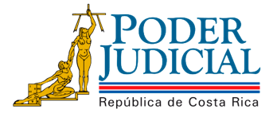 Misión
Visión
Administrar justicia pronta, cumplida y accesible, de conformidad con el ordenamiento jurídico para contribuir con la democracia, la paz social y el desarrollo sostenible del país.
Ser un Poder Judicial que garantice al país, pleno acceso a la justicia, que resuelva los conflictos de manera pacífica, eficaz, eficiente, transparente y en apego a la ley, con personas servidoras comprometidas con su misión y valores, consciente de su papel en el desarrollo de la sociedad.
Avances en el cumplimiento de los Temas Estratégicos al 31 de octubre del 2023
Avances en el cumplimiento institucional al 31 de octubre 2023
Avance en el cumplimiento del Plan Estratégico Institucional 
con respecto al año
Avance en el cumplimiento por Programa
Fuente: Dirección de Planificación.
Fuente: Dirección de Planificación.
El Tema Estratégico con mayor grado de cumplimiento es Gestión del Personal con 87,42%, caso contrario, el tema Planificación Institucional  reporta el menor cumplimiento con  72,44%.
Al 31 de octubre del 2023, se tiene un 81,15% de avance en el cumplimiento de las metas estratégicas y un 18,85% que continúa en proceso de ejecución por parte de las oficinas y despachos judiciales.
Avances en el cumplimiento por parte de los Programas Presupuestarios al 31 de octubre 2023
Avances en el cumplimiento de las metas estratégicas del PEI por Eje Transversal al 31 de octubre del 2023
Fuente: Dirección de Planificación.
Fuente: Dirección de Planificación.
El Eje transversal con mayor avance corresponde a Valor del servicio de Administración de Justicia con  88,89%. Por otra parte, el eje transversal con menor cumplimiento corresponde a Bienestar y salud del personal judicial con 65,67%.
La Administración del Fondo de Jubilaciones y Pensiones y el Organismo de Investigación Judicial son los programas que muestran mayor porcentaje de cumplimiento de los objetivos y metas propuestos a octubre 2023.
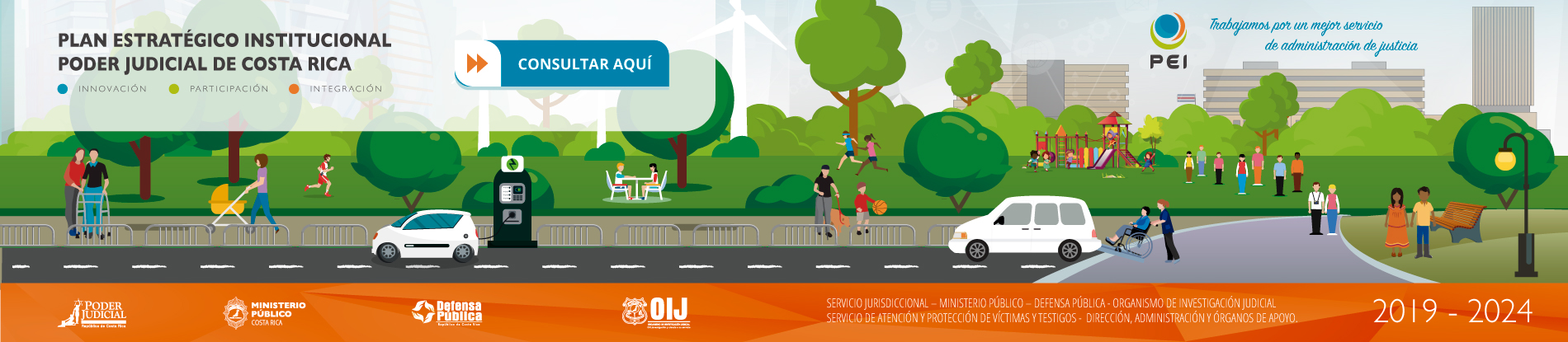 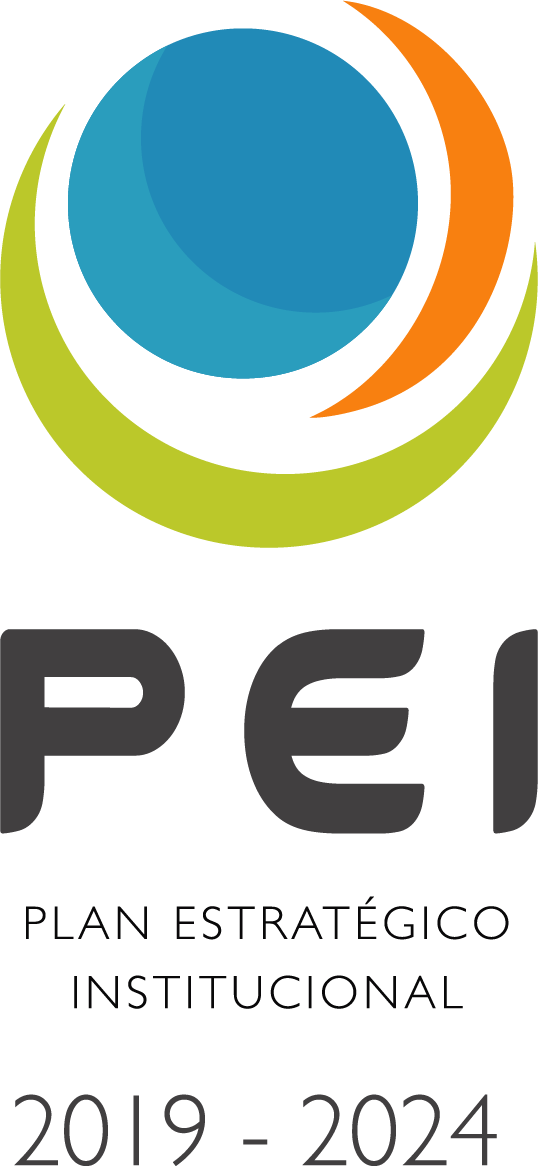 Boletín de avances en el cumplimiento del 
Plan Estratégico Institucional  #4
(Periodo de Enero a octubre del 2023)
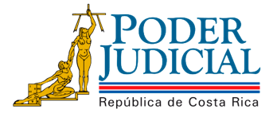 Misión
Visión
Administrar justicia pronta, cumplida y accesible, de conformidad con el ordenamiento jurídico para contribuir con la democracia, la paz social y el desarrollo sostenible del país.
Avances en el cumplimiento de las metas estratégicas del PEI por Objetivo de Desarrollo Sostenible al 31 de octubre del 2023
Ser un Poder Judicial que garantice al país, pleno acceso a la justicia, que resuelva los conflictos de manera pacífica, eficaz, eficiente, transparente y en apego a la ley, con personas servidoras comprometidas con su misión y valores, consciente de su papel en el desarrollo de la sociedad.
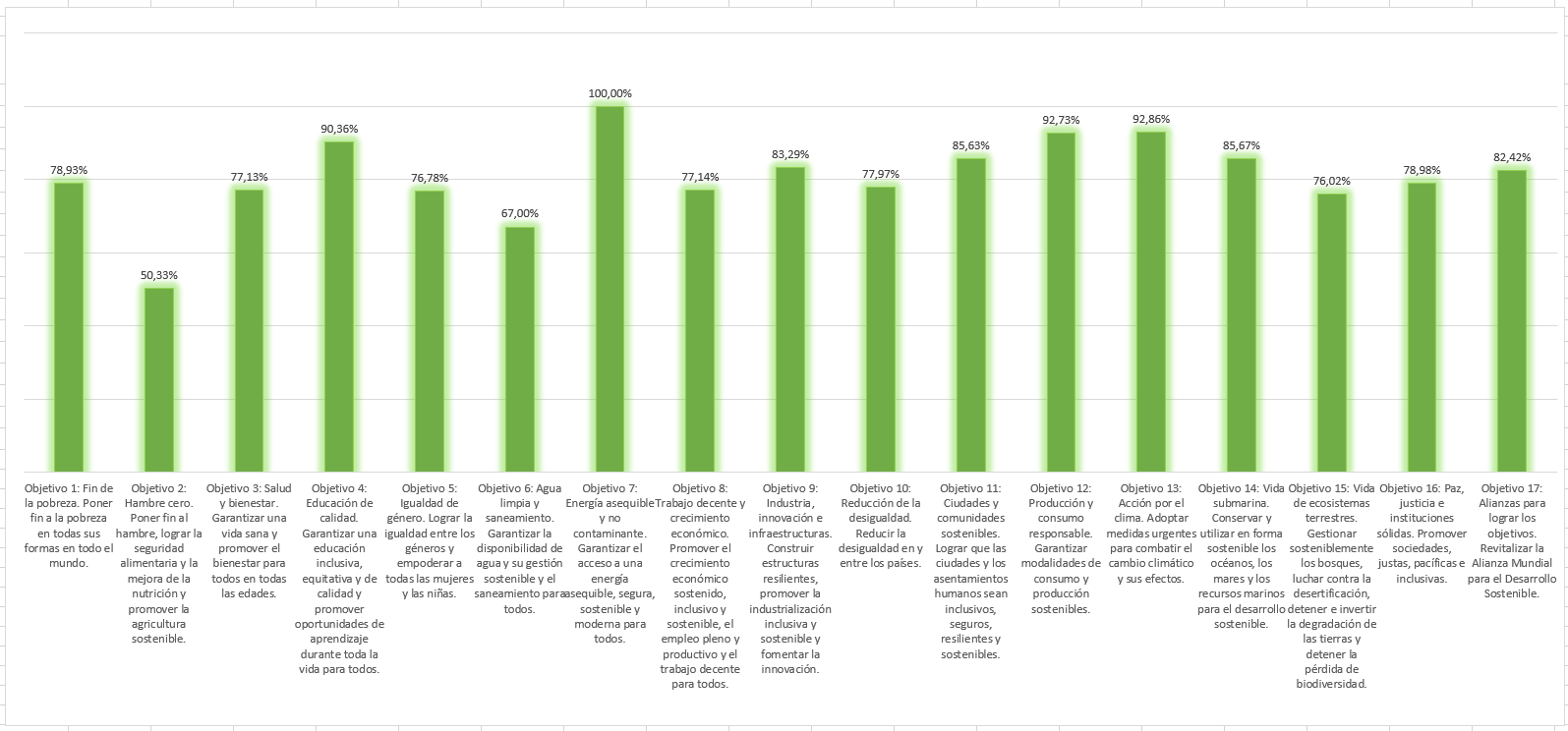 Avance en el cumplimiento del Plan Estratégico Institucional 
con respecto al año
Avance en el cumplimiento por Programa
Fuente: Dirección de Planificación.
Al 31 de octubre del 2023, los objetivos con mayor avance corresponden al Objetivo 7: Energía asequible y no contaminante. Garantizar el acceso a una energía asequible, segura, sostenible y moderna para todos, con un nivel de cumplimiento del 100%, en segundo lugar, Objetivo 13: Acción por el clima. Adoptar medidas urgentes para combatir el cambio climático y sus efectos con un 92,86%, y en tercer lugar el Objetivo 12: Producción y consumo responsable. Garantizar modalidades de consumo y producción sostenibles con un porcentaje de cumplimiento de 92,73%.
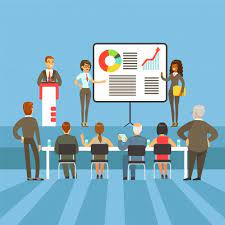 Próximamente se estarán compartiendo los resultados obtenidos en el mes de noviembre 2023
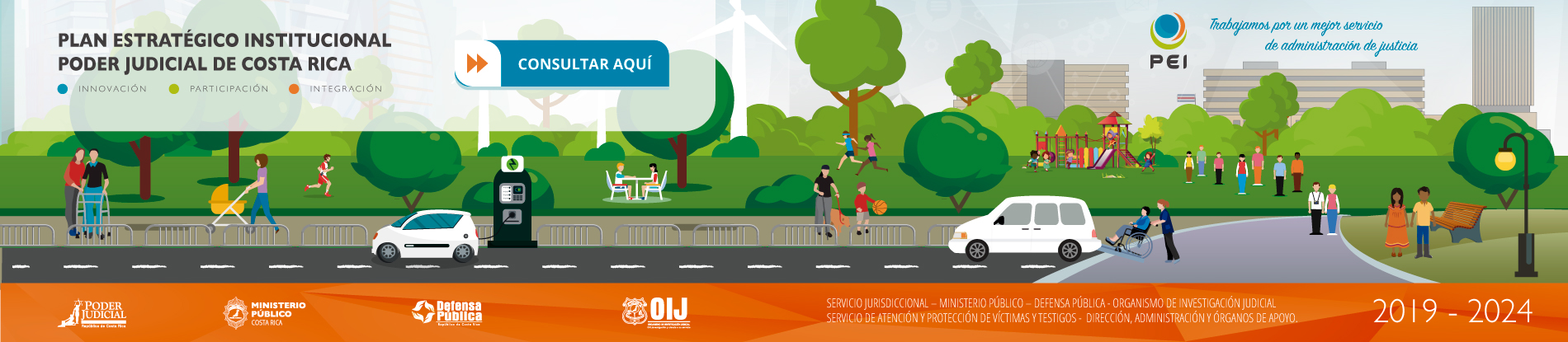 Para mayor información: www.pei.poder-judicial.go.cr
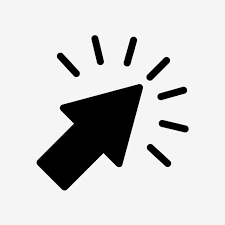